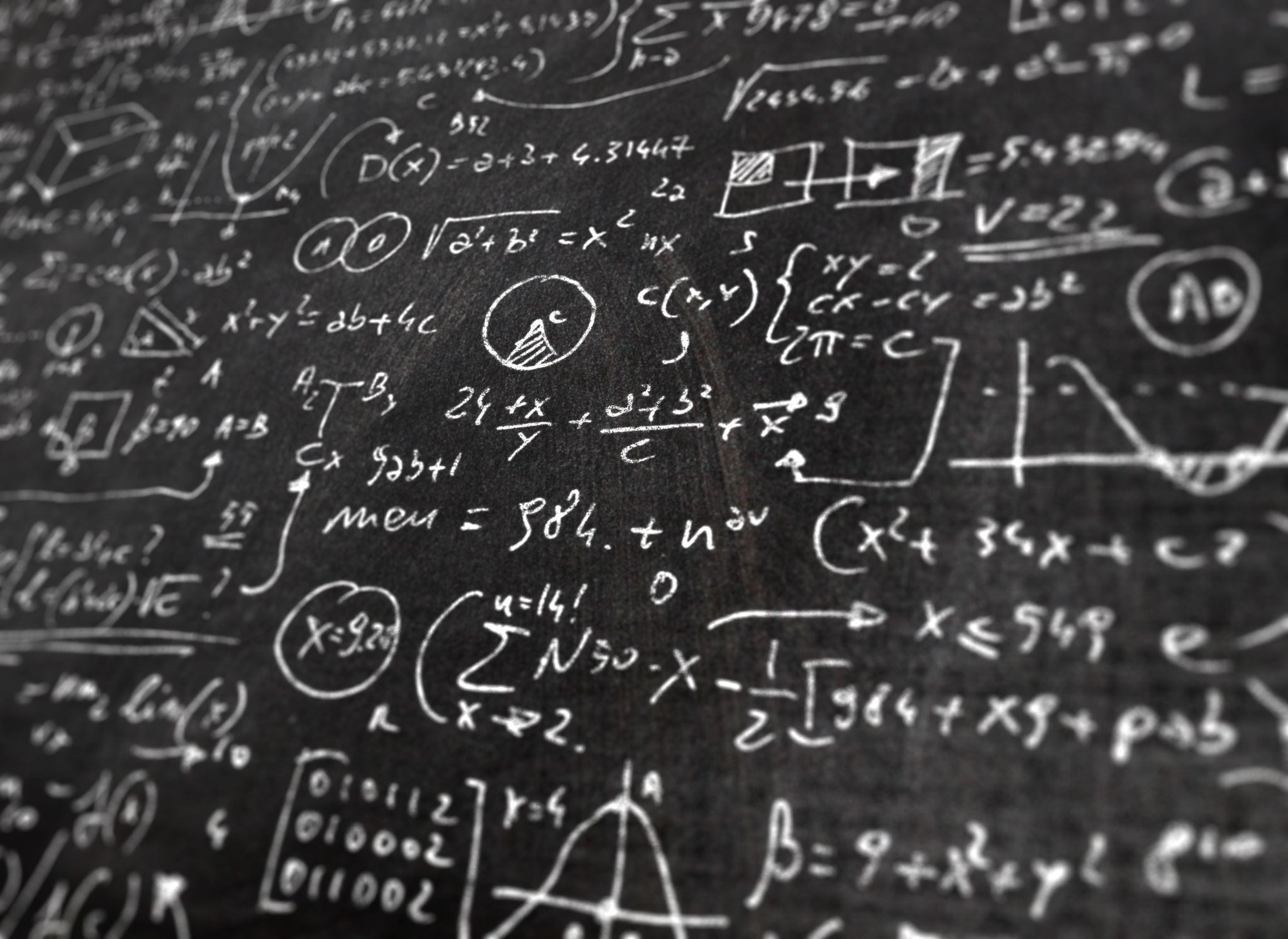 Entanglement from Wehrl Moments using Deep Learning
Jérôme Denis, François Damanet
& John Martin
University of Liège, Belgium
How can one predict the entanglementof a quantum state with partial information about it ?
Outline
Geometric measure of entanglement (GME) and Wehrl moments 

How do Artificial Neural Networks (ANN) learn ?

Prediction of GME with ANN

Conclusion
Husimi function
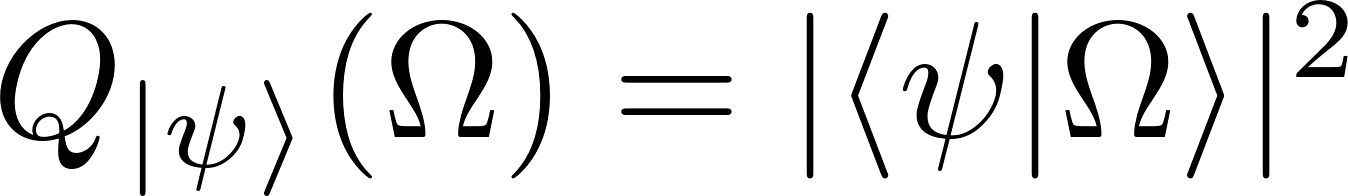 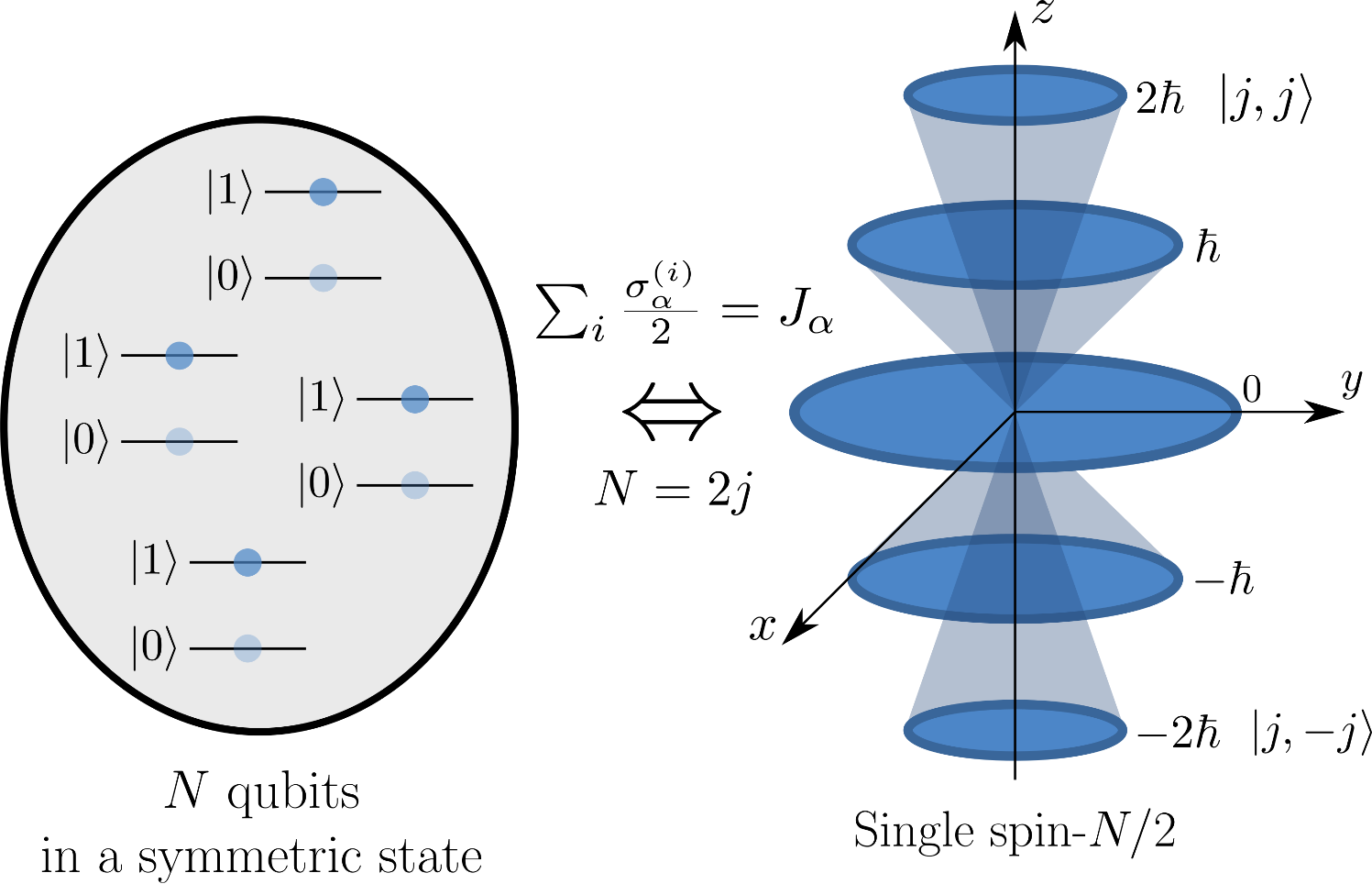 Husimi function
of a spin state
GME and Wehrl moments
Geometric measure of entanglement :
separable state
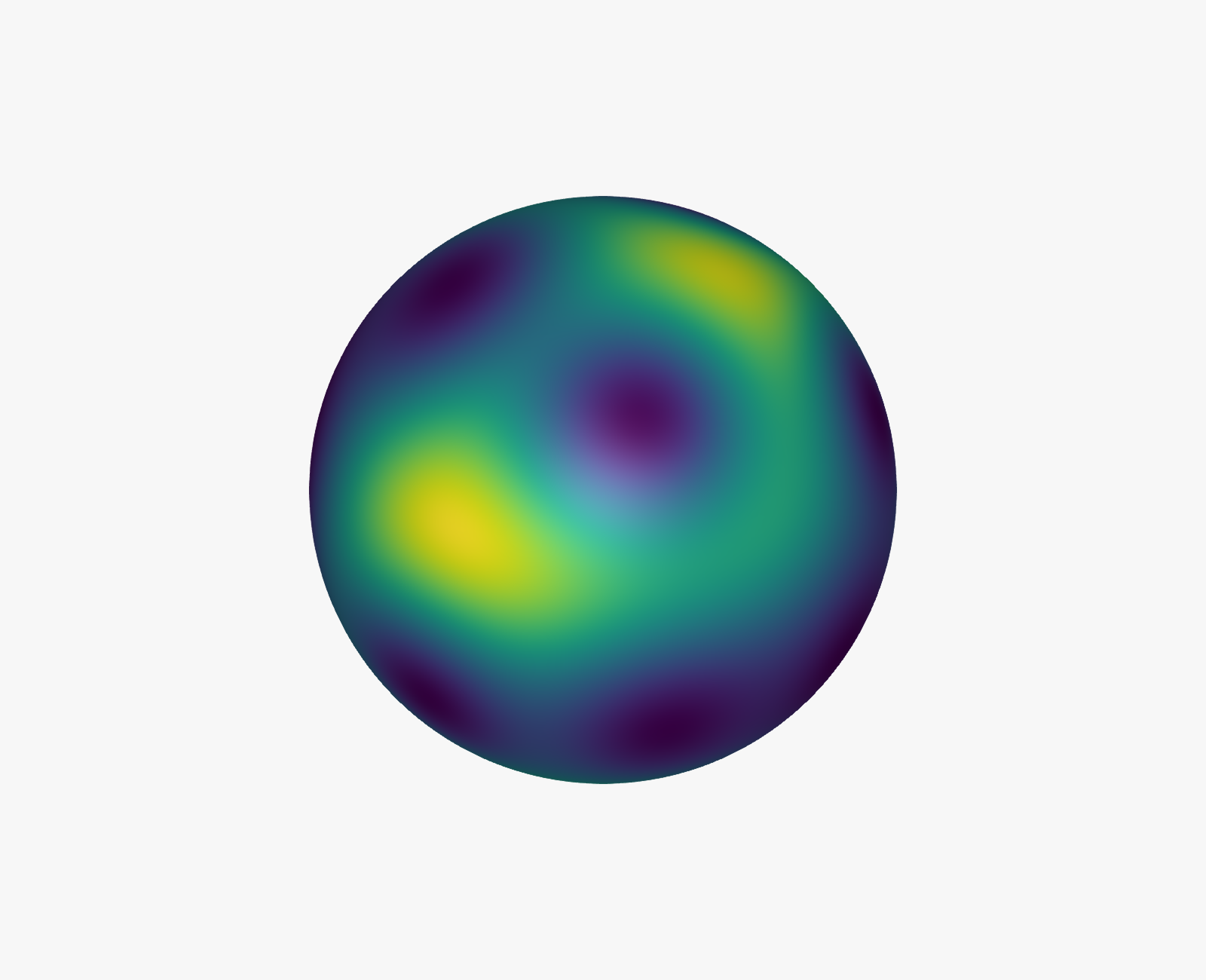 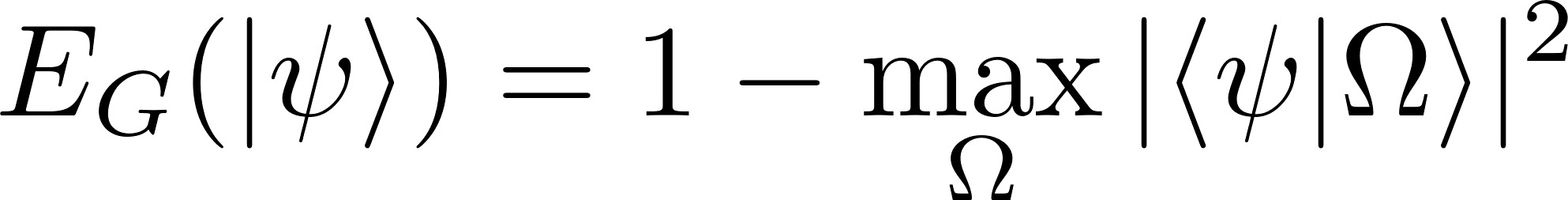 Wehrl moments :
Maximum of
the Husimi function
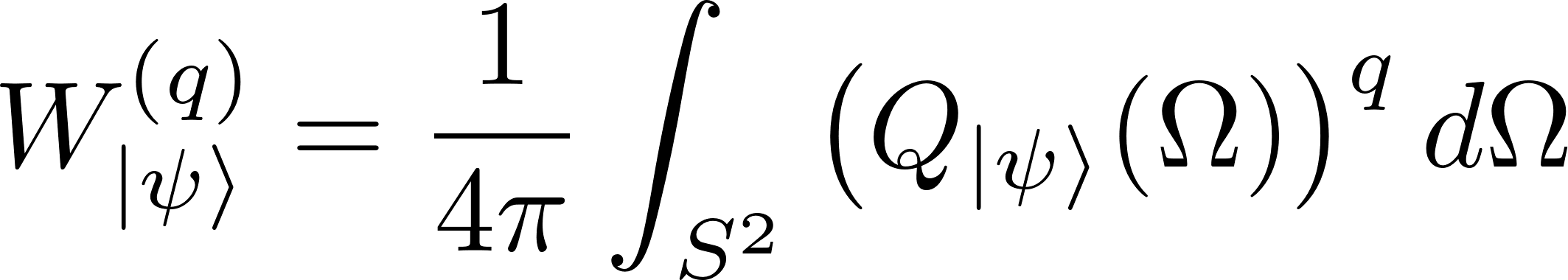 Partial information on the state
Can GME be predicted with only the fisrt few Wehrl moments ?
Artificial Neural Networks
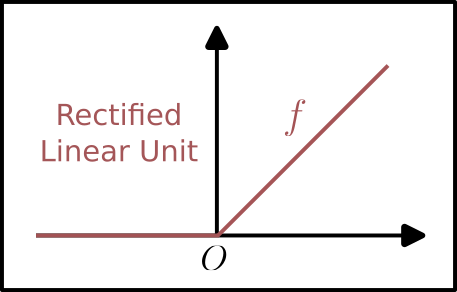 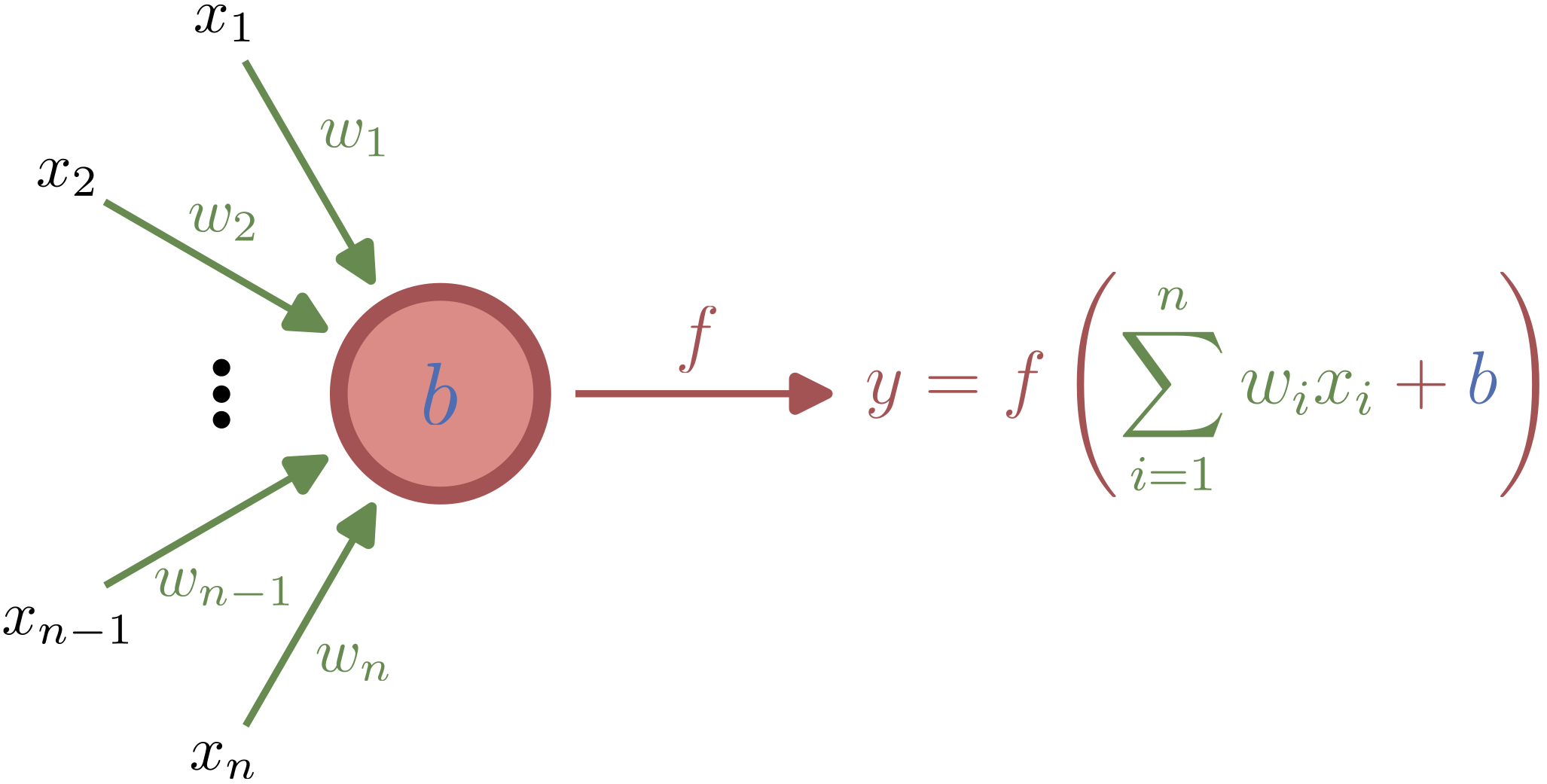 You then connect many neurons together !
GME prediction with ANN
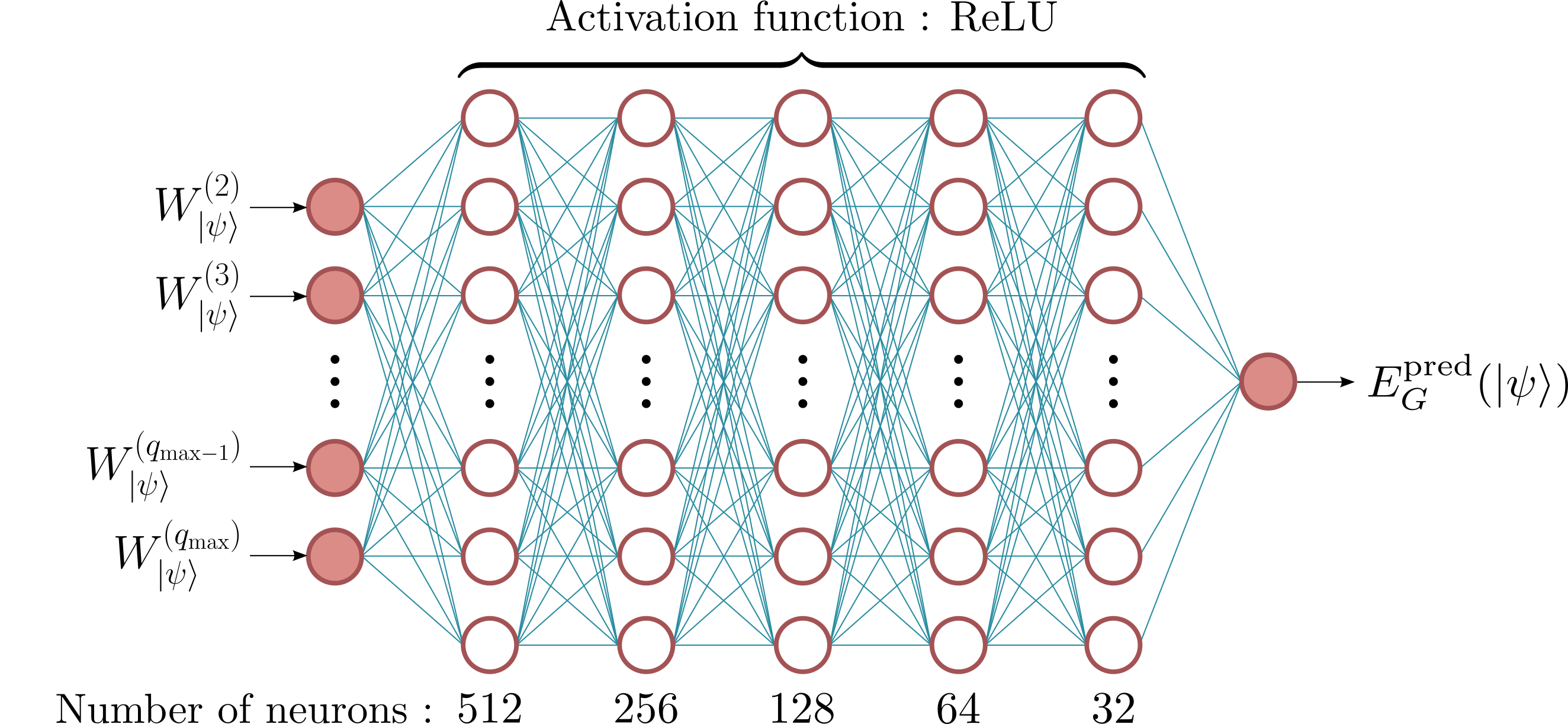 Deep Learning
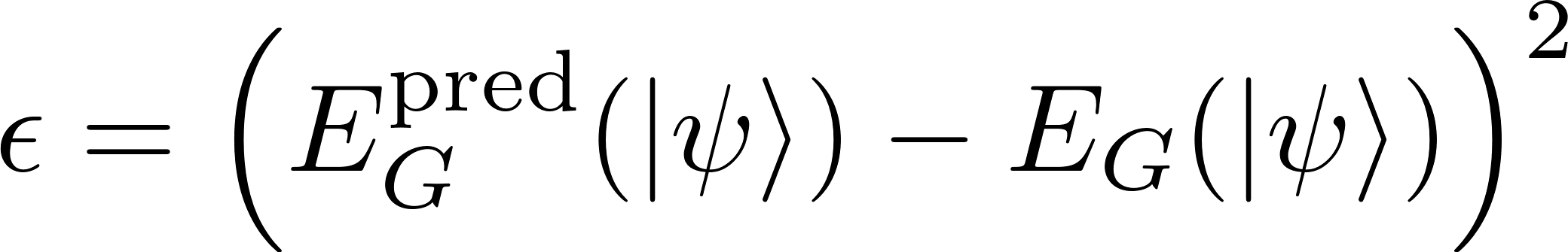 Loss function :
Gradient descent :
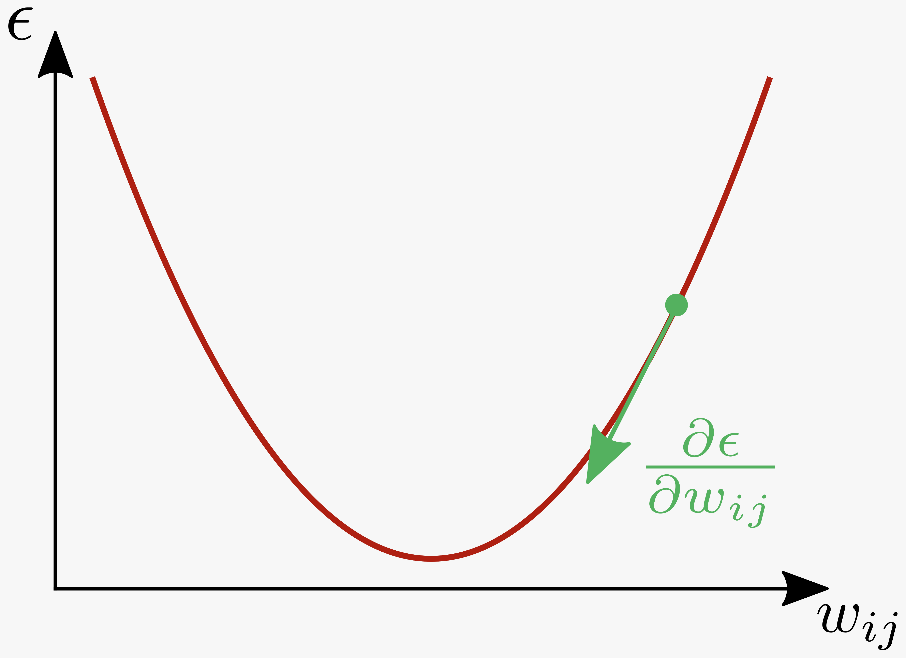 Entanglement distribution
: Random states
: Majorana degenerate states
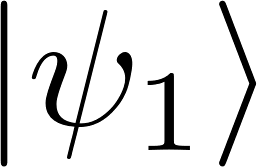 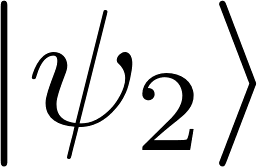 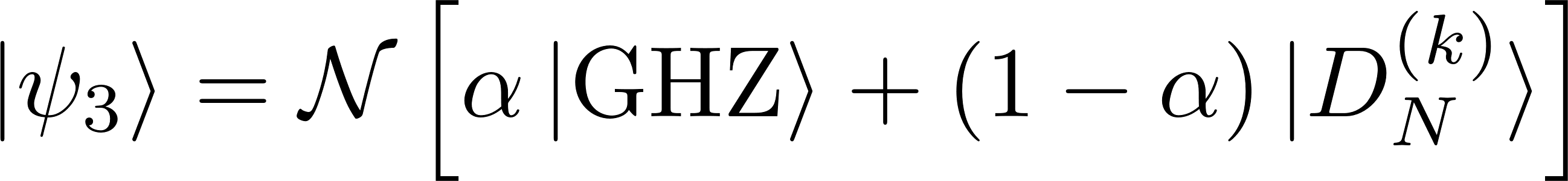 GME prediction : Results
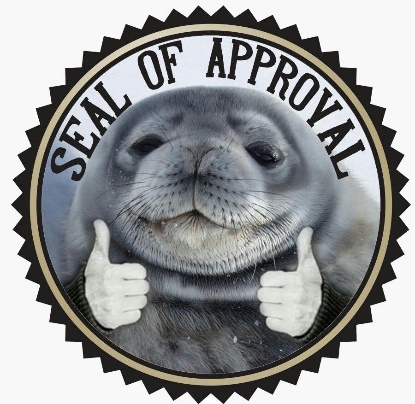 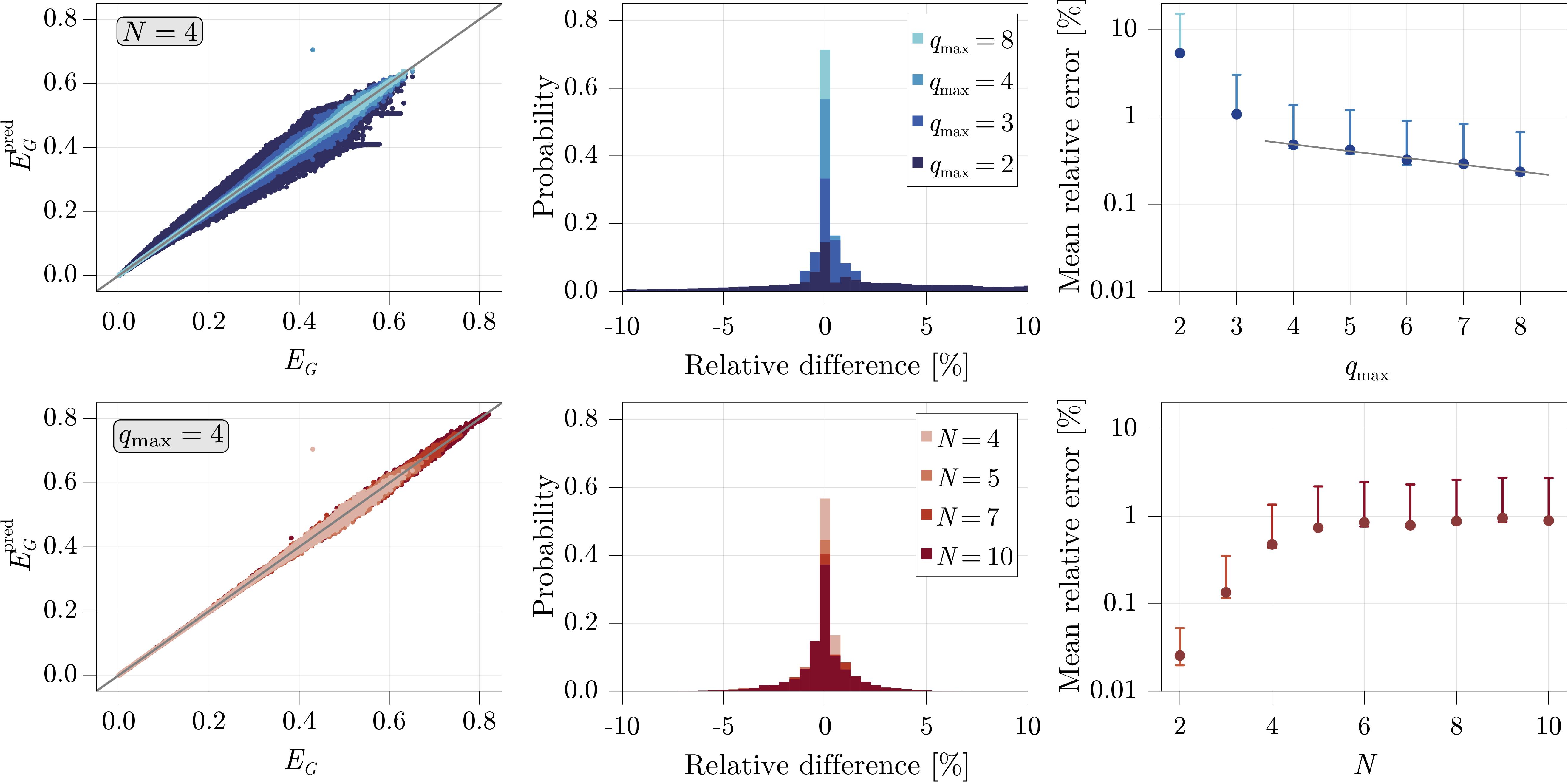 GME prediction : Mixed States
Problem :
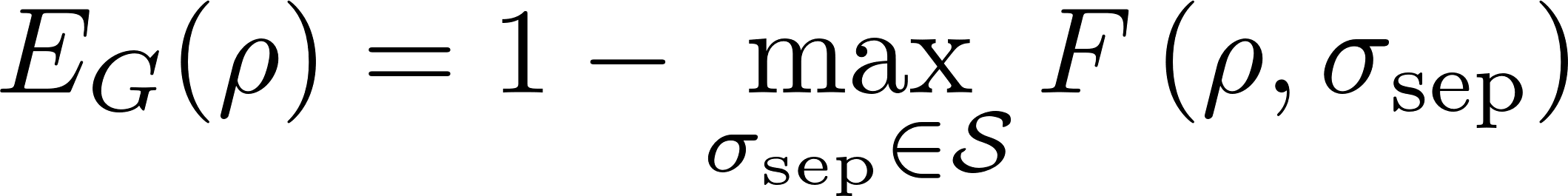 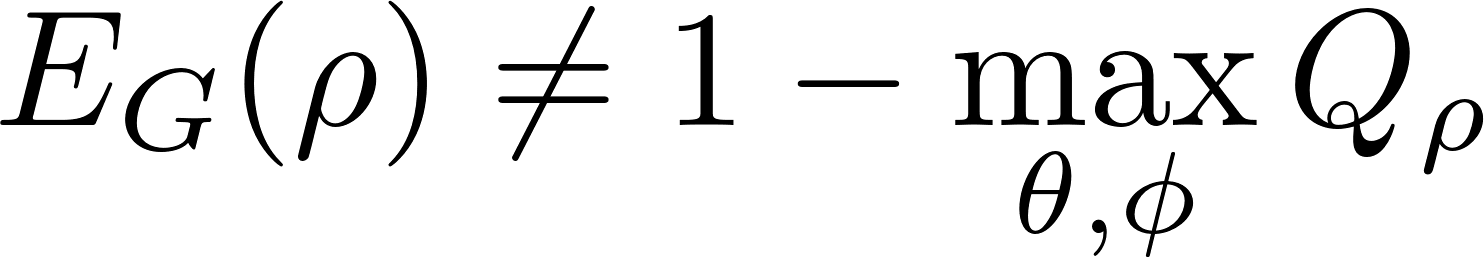 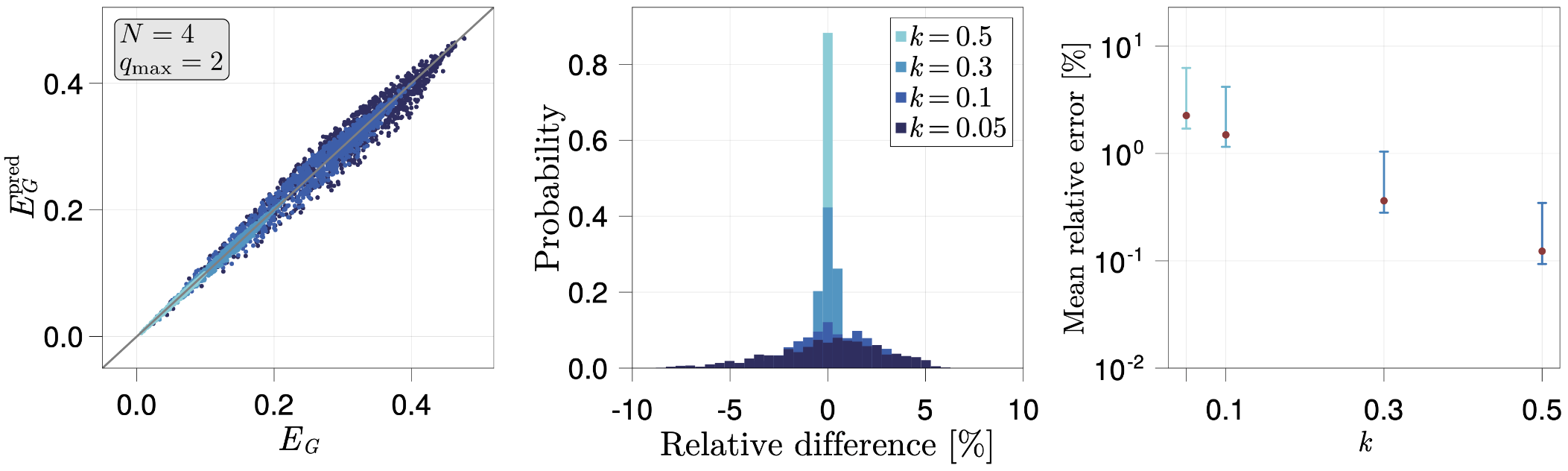 But we can still try to predict GME
with Wehrl moments !
Depolarized states:
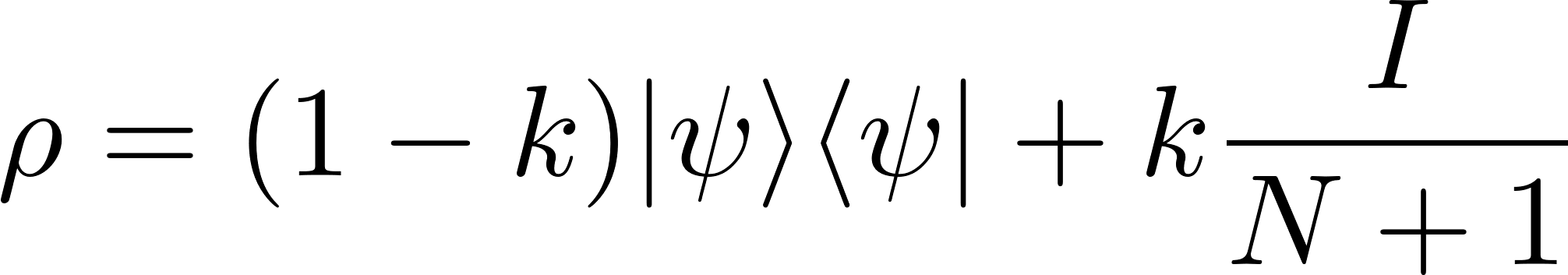 Method still robust under
the depolarisation channel !
Conclusion
Good predictions even with the two first Wehrl moments

Good scaling with the number of qubits

Work also for mixed depolarized states

And more in arXiv:2205.15095
Thanks for your attention !
Semidefinite Programming for GME
Fidelity from SDP (Watrous 2012) :
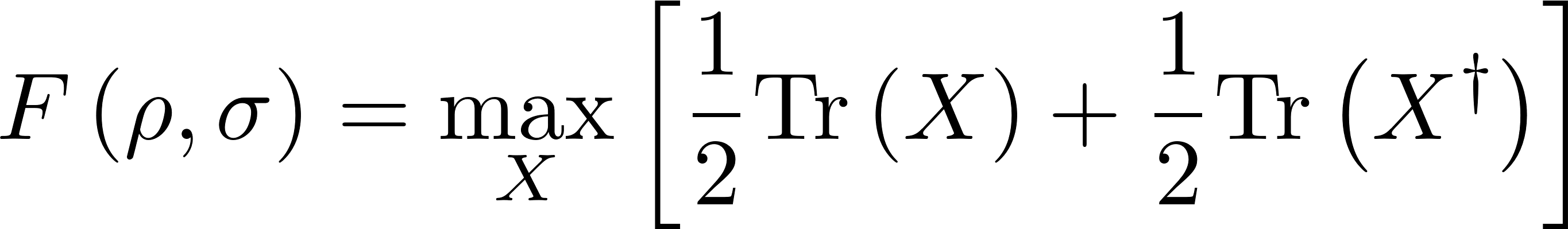 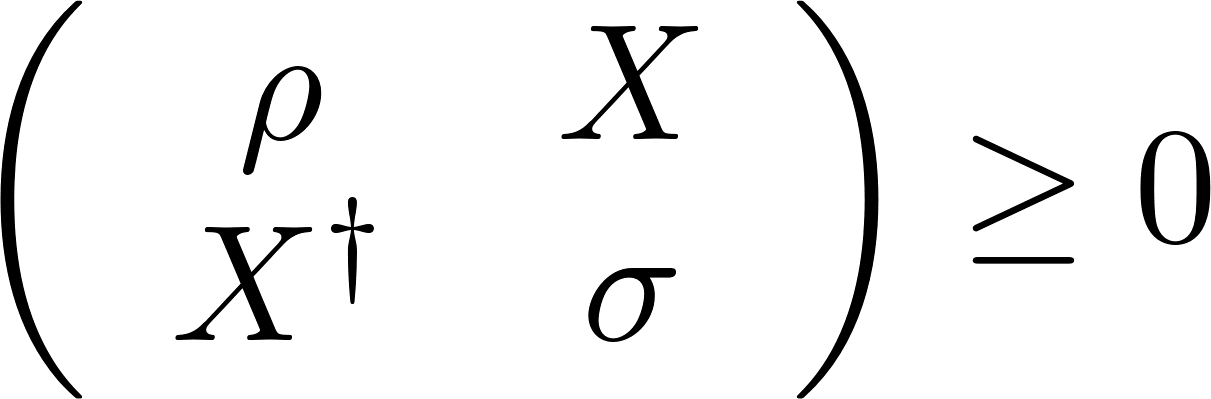 subject to
(Watrous 2012)
Caratheodory’s Theorem :
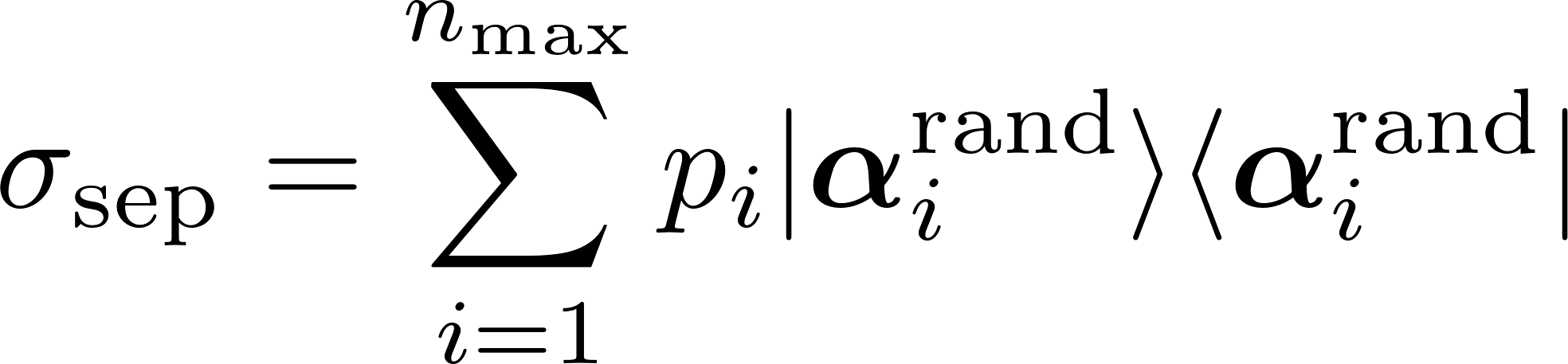 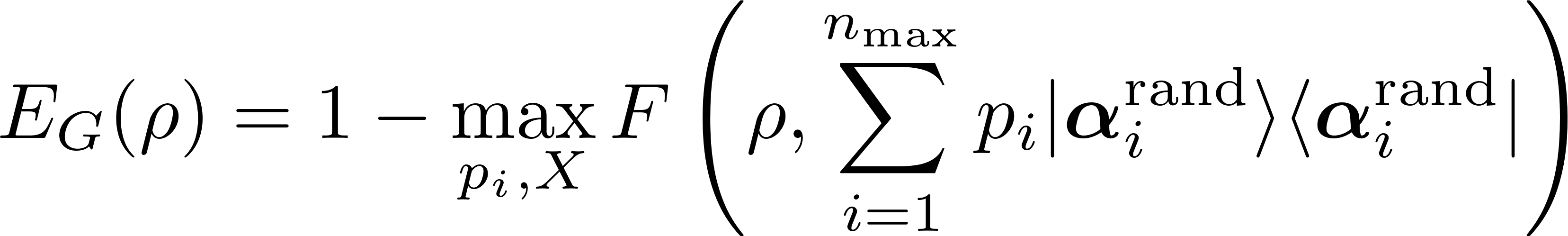 Noisy Wehrl moments
Gaussian noise :
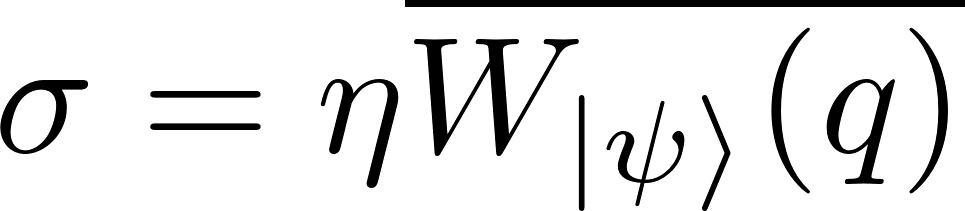 Random squeezed states
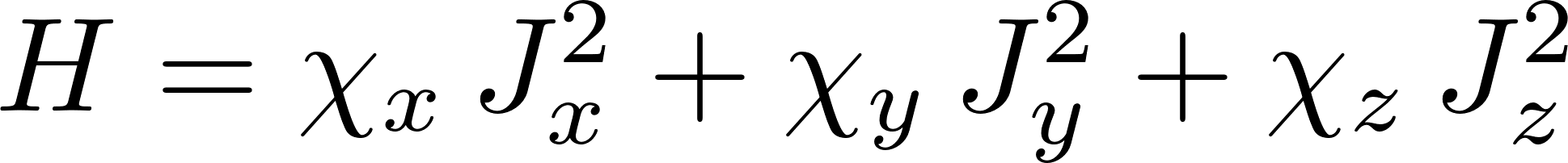 Can we encode Nicolas Cagein the Husimi function ?